OLD COLONY PLANNING COUNCIL’S SUGGESTED
GOALS & OBJECTIVES FOR AVON’S
OPEN SPACE & RECREATION PLAN Rev. 10/26/2021
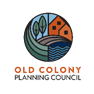 Resource Protection & Enhancement Goals 

 Identify and prioritize additional parcels with significant open space value.
 Use Zoning tools to protect open space. 
 Include protection and acquisition of unprotected open spaces in larger community planning processes.
Community Goals

 Improve connectivity between open spaces, parks, and other recreational resources. 
 To provide open space in or close to every neighborhood.
Education, Outreach, and Strategy Goals 

Promote the collaboration among the various town boards, commission, and departments responsible for open spaces. 
Increase engagement with the community in support of the open space and recreation plan.
OLD COLONY PLANNING COUNCIL’S SUGGESTED
GOALS & OBJECTIVES FOR AVON’S
OPEN SPACE & RECREATION PLAN Rev. 10/26/2021
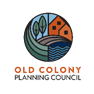 Financing Open Space Initiatives Goals

 Identify additional measures to fund protection of significant open space when at imminent risk of loss. 
 Maintain and increase funds designation for the ongoing maintenance and management of open spaces.
Habitat and Wildlife Goals

 Preserve, reserve, and create habitat for native wildlife and plants, reduce human-wildlife conflicts, identify, and protect wildlife corridors. 
 Provide a range of recreational opportunities for all.
Park and Recreation Lands Goals

 Increase awareness, appreciation, and use of the Town’s open spaces, trails, natural resources, and recreational opportunities. 
 Maintain, refurbish, expand lands for park and recreational use.
OLD COLONY PLANNING COUNCIL’S SUGGESTED
GOALS & OBJECTIVES FOR AVON’S
OPEN SPACE & RECREATION PLAN Rev. 10/26/2021
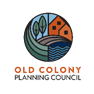 Watersheds and Infrastructure Goals

 Continue to implement the Stormwater Management Program and complying with Stormwater Management Regulations. 
 Manage town projects to allow improvements to existing greenways when possible and seek opportunities for new greenways.
 Use new development and redevelopment as an opportunity to make improvements in infrastructure, and to reduce impacts to resources.
OLD COLONY PLANNING COUNCIL’S SUGGESTED
GOALS & OBJECTIVES FOR AVON’S
OPEN SPACE & RECREATION PLAN Rev. 10/26/2021
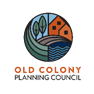 CATEGORY           GOALS                OBJECTIVE                    ACTION and RESPONSIBLE DEPT.
Work with the OS Committee to identify parcels with significant open space value.


Formalize procedures to determine whether parcels available for acquisition are significant to the interests of open space, including designating who will decide and how the decision will be made.
Identify parcels using a comprehensive approach to maximize open space values. Select Board, Conservation Commission, Planning Board, Engineering/DPW, School Dept. 

Develop a list of ‘high impact’ parcels that will be considered for protection.  Conservation Commission, Open Space Committee.
Identify and prioritize additional parcels with significant open space value.
Resource Protection & Enhancement Goals
Establish a committee to create a specific review process, including a decision tree.  Conservation Commission, Select Board, Park and Recreation Commission. 
 
Review the Tax Title list for land protection opportunities.  Conservation Commission, Open Space Committee.
OLD COLONY PLANNING COUNCIL’S SUGGESTED
GOALS & OBJECTIVES FOR AVON’S
OPEN SPACE & RECREATION PLAN Rev. 10/26/2021
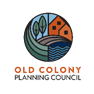 CATEGORY           GOALS               OBJECTIVE                        ACTION and RESPONSIBLE DEPT.
Maintain open communication channels with the Planning Department to ensure better protection of open space and green features in the context of development and town planning efforts.
Work with the Planning Board to review opportunities for additional protections.  Conservation Commission, Planning Board.

Ensure that new zoning bylaws encourage the set aside of open space and trail easements. Planning Board
Resource Protection & Enhancement Goals
Use Zoning Tools to protect open space.
Work with the Planning Board to effect changes to the zoning districts of the Town where it is appropriate to do so. Conservation Commission, Planning Board.
Consider the use of overlay districts, buffer zones, and/or cluster zoning to protect open space.
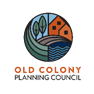 OLD COLONY PLANNING COUNCIL’S SUGGESTED
GOALS & OBJECTIVES FOR AVON’S
OPEN SPACE & RECREATION PLAN Rev. 10/26/2021
CATEGORY           GOALS                   OBJECTIVE                       ACTION and RESPONSBILE DEPT.
Modify the Zoning by-laws to require projects over a certain size to meet specific goals using standardized tools such as the US Green Building Council’s Sustainable Sites rating system.  Conservation Commission, Planning Board. 

Support the implementation of the Green Communities Program which provides state funds for local projects involving open space, parks, environmental, energy building and other projects. Building Department, Planning Board, Engineering/DPW, Conservation Commission, Open Space Committee. 

Avon should consider the implementation of the Community Preservation Act, which allows communities to receive State grant opportunities for community projects including open space and recreation, buildings, and historical preservation.  Select Board.
Resource Protection & Enhancement Goals
Modify the Zoning by-laws to encourage the protection or creation of open space, trees, and green features.
Use Zoning Tools to protect open space.
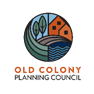 OLD COLONY PLANNING COUNCIL’S SUGGESTED
GOALS & OBJECTIVES FOR AVON’S
OPEN SPACE & RECREATION PLAN Rev. 10/26/2021
CATEGORY           GOALS                   OBJECTIVE                     ACTION and RESPONSIBLE DEPT.
Work with appropriate committees to draft guidelines that describe the process and procedures for considering the acquisition of open spaces.  Select Board, Conservation Commission, Park and Recreation, Assessors Dept. 

Develop and prepare those guidelines for presentation to the community through a series of community and neighborhood meetings. Conservation Commission. 

Present a final set of guidelines to the Board of Selectmen for their review and approval.  Conservation Commission.
Include protection and acquisition of unprotected open spaces in larger community planning processes.
Protect privately held open space through acquisition, conservation, easements, and other means.
Resource Protection & Enhancement Goals
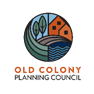 OLD COLONY PLANNING COUNCIL’S SUGGESTED
GOALS & OBJECTIVES FOR AVON’S
OPEN SPACE & RECREATION PLAN Rev. 10/26/2021
CATEGORY           GOALS                  OBJECTIVE                     ACTION and RESPONSIBLE DEPT.
Establish outreach protocol.  Conservation Commission.

Reach out to private owners utilizing outreach protocol.  Conservation Commission.

Identify potential mechanisms to prevent loss of unprotected open space such as a land bank. Conservation Commission.
Include protection and acquisition of unprotected open spaces in larger community planning processes.
Identify additional measures, approaches, or incentives to protect priority unprotected open spaces.
Resource Protection & Enhancement Goals
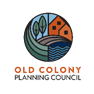 OLD COLONY PLANNING COUNCIL’S SUGGESTED
GOALS & OBJECTIVES FOR AVON’S
OPEN SPACE & RECREATION PLAN Rev. 10/26/2021
CATEGORY           GOALS                    OBJECTIVE                   ACTION and RESPONSIBLE DEPT.
Develop and implement trail construction standards, including marking, bridges, signage, walkways, and surfaces, etc. Open Space Committee, Conservation Commission.
  
Study and plan for bicycle use. Planning Board, Open Space Committee

Provide neighborhood-oriented opportunities for recreation and gardening by creating informal playing fields, expanding community garden locations, maintaining improving existing playgrounds.  Engineering/DPW, Open Space Committee, Park and Recreation
Improve Connectivity between open spaces, parks, and other recreational resources.
Continue developing the local/regional trail network for transportation and nature-based recreation.
Community Goals
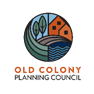 OLD COLONY PLANNING COUNCIL’S SUGGESTED
GOALS & OBJECTIVES FOR AVON’S
OPEN SPACE & RECREATION PLAN Rev. 10/26/2021
CATEGORY           GOALS                     OBJECTIVE                    ACTION and RESPONSIBLE DEPT.
Locate and build new multi-purpose fields. Park and Recreation. 

Establish formal partnerships with local institutions and organizations.  Park and Recreation. 

Look at additional and alternative funding mechanisms. Park and Recreation.
To provide open space in or close to every neighborhood.
Use creative means to acquire, share, repurpose, or access additional facilities and public spaces.
Community Goals
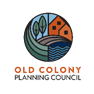 OLD COLONY PLANNING COUNCIL’S SUGGESTED
GOALS & OBJECTIVES FOR AVON’S
OPEN SPACE & RECREATION PLAN Rev. 10/26/2021
CATEGORY           GOALS                        OBJECTIVE               ACTION and RESPONSIBLE DEPT.
Create and implement a clear Pricing and Cost Recovery Policy. Park and Recreation. 

Create and adopt a Strategic Business Plan. Park and Recreation. 

Conduct scheduled analysis of user fees and ensure fees are appropriate with level of service provided.  Park and Recreation Commission.
To provide open space in or close to every neighborhood.
Enhance cost recovery and business planning.
Community Goals
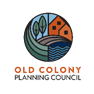 OLD COLONY PLANNING COUNCIL’S SUGGESTED
GOALS & OBJECTIVES FOR AVON’S
OPEN SPACE & RECREATION PLAN Rev. 10/26/2021
CATEGORY           GOALS                          OBJECTIVE               ACTION and RESPONSIBLE DEPT.
Track progress on this Action Plan and report annually to relevant Town boards and committees.  Conservation Commission, Open Space Committee.
Promote collaboration among the various town boards, commissions, and departments responsible for open spaces.
Incorporate the OSRP in town and community decision making.
Education, Outreach, and Strategy
Encourage communications among boards, committees, neighboring communities, and other related organizations.  Conservation Commission, Open Space Committee.
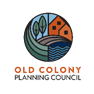 OLD COLONY PLANNING COUNCIL’S SUGGESTED
GOALS & OBJECTIVES FOR AVON’S
OPEN SPACE & RECREATION PLAN Rev. 10/26/2021
CATEGORY           GOALS                          OBJECTIVE               ACTION and RESPONSIBLE DEPT.
Continue to partner with land trusts, government entities, and individuals to make full use of available government funds and programs to acquire and/or protect important land parcels.  Conservation Commission, Open Space Committee.
Promote collaboration among the various town boards, commissions, and departments responsible for open spaces.
Think regionally and work collaboratively with neighboring towns.
Education, Outreach, and Strategy
Secure funding and partner with abutting communities and other entities for open space land protection.  Open Space Committee, Conservation Comission, Planning Board.
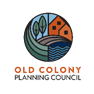 OLD COLONY PLANNING COUNCIL’S SUGGESTED
GOALS & OBJECTIVES FOR AVON’S
OPEN SPACE & RECREATION PLAN Rev. 10/26/2021
CATEGORY           GOALS                          OBJECTIVE               ACTION and RESPONSIBLE DEPT.
Plan and develop a balanced program of intergenerational activities to include team sports, seasonal events, fitness/yoga, nature, agricultural, guided hikes, and other programs. Park and Recreation, Open Space Committee. 

Gather representatives from all environmental education and outreach organizations to synthesize and coordinate activities. Park and Recreation Commission, Open Space Committee, School Committee, Conservation Commission.
Create active collaboration among groups providing environmental education and programming for children, families, and adults, to reach more residents and present more consistent perspectives on stewardship and conservation.
Increase engagement with the
community in support of the open
space and recreation plan
Education, Outreach, and Strategy
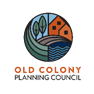 OLD COLONY PLANNING COUNCIL’S SUGGESTED
GOALS & OBJECTIVES FOR AVON’S
OPEN SPACE & RECREATION PLAN Rev. 10/26/2021
CATEGORY           GOALS                          OBJECTIVE             ACTION and RESPONSIBLE DEPT.
Create active collaboration among groups providing environmental education and programming for children, families, and adults, to reach more residents and present more consistent perspectives on stewardship and conservation.
Develop strategies to fill in any gaps. Park and Recreation Commission, Open Space Committee, School Committee, Conservation Commission. 


Develop/Implement beautification projects (flower beds, trees, community gardens, etc.,) in public areas. Open Space Committee, Park and Recreation, Engineering/DPW.
Increase engagement with the
community in support of the open
space and recreation plan
Education, Outreach, and Strategy
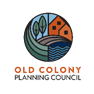 OLD COLONY PLANNING COUNCIL’S SUGGESTED
GOALS & OBJECTIVES FOR AVON’S
OPEN SPACE & RECREATION PLAN Rev. 10/26/2021
CATEGORY           GOALS                          OBJECTIVE             ACTION and RESPONSIBLE DEPT.
Increase public awareness of open space and related environmental issues through outlets such as print and on-line media, targeted events and programs, annual presentation of achievements to date, and other public awareness activities.
Work with Town staff and friends’ groups to promote activities and opportunities through social media and newsletters. Park and Recreation, Open Space Committee, Local Friends’ Groups.


Engage volunteer groups in open space and trail work. Open Space Committee, Conservation Commission.
Increase engagement with the
community in support of the open
space and recreation plan
Education, Outreach, and Strategy
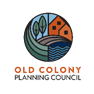 OLD COLONY PLANNING COUNCIL’S SUGGESTED
GOALS & OBJECTIVES FOR AVON’S
OPEN SPACE & RECREATION PLAN Rev. 10/26/2021
CATEGORY           GOALS                          OBJECTIVE              ACTION and RESPONSIBLE DEPT.
Work with Town departments to ensure appropriate information is disseminated to the public at large.  Select Board, Climate Action Committee. 
 
Initiate a long-term project to document the impact of climate change on the community and educate people about the likely effects of climate change. Planning Board, Conservation Commission, Board of Health.  

Encourage energy conservation in local food production. Board of Health, Planning Board.
Educate the public about the links between open space, infrastructure, and climate change mitigation and adaptation.
Increase engagement with the
community in support of the open
space and recreation plan
Education, Outreach, and Strategy
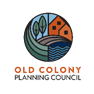 OLD COLONY PLANNING COUNCIL’S SUGGESTED
GOALS & OBJECTIVES FOR AVON’S
OPEN SPACE & RECREATION PLAN Rev. 10/26/2021
CATEGORY           GOALS                          OBJECTIVE               ACTION and RESPONSIBLE DEPT.
Work with ADA Coordinator and Commission for the Disabled to improve and maintain features which improve access to open spaces. Conservation Commission, Park and Recreation, Commission on Disabilities.

Study and design ways to improve availability of ADA compliant resources and promote existing opportunities for people of all ages and mobilities.  Open Space Committee, Planning Board, Select Board.

Publicize the open spaces that are accessible to people with disabilities. Conservation Commission, Park and Recreation, Commission on Disabilities, Council on Aging.
Increase engagement with the
community in support of the open
space and recreation plan
Advocate for improved access to open spaces by people with disabilities.
Education, Outreach, and Strategy
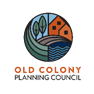 OLD COLONY PLANNING COUNCIL’S SUGGESTED
GOALS & OBJECTIVES FOR AVON’S
OPEN SPACE & RECREATION PLAN Rev. 10/26/2021
CATEGORY           GOALS                          OBJECTIVE              ACTION and RESPONSIBLE DEPT.
Engage with curriculum coordinators for the School Department to determine appropriate placement within the curriculum.  Conservation Commission, Engineering/DPW, School Committee. 


Promote environmental education events (Earth Day, household hazardous waste collection days, etc.,).  Select Board, Board of Health, Conservation Commission, Open Space Committee, School Committee.
Encourage local schools to use state and town-owned conservation lands as part of their environmental science curriculums.
Increase engagement with the
community in support of the open
space and recreation plan
Education, Outreach, and Strategy
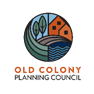 OLD COLONY PLANNING COUNCIL’S SUGGESTED
GOALS & OBJECTIVES FOR AVON’S
OPEN SPACE & RECREATION PLAN Rev. 10/26/2021
CATEGORY           GOALS                          OBJECTIVE              ACTION and RESPONSIBLE DEPT.
Develop municipal funding mechanisms and procedures for protecting at-risk land and environmental features.
Establish a standing committee of appropriate municipal officials and representatives from the community to be available to address any issues and opportunities that arise in a timely fashion when needed.  Select Board, Conservation Commission.
Identify additional measures to fund protection of significant open space when at imminent risk of loss.
Financing Open Space Initiatives
Research outside funding sources, such as individual gifts, challenge grants, and foundation grants.
The Committee set forth above should research funding sources.  Select Board, Conservation Commission.
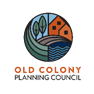 OLD COLONY PLANNING COUNCIL’S SUGGESTED
GOALS & OBJECTIVES FOR AVON’S
OPEN SPACE & RECREATION PLAN Rev. 10/26/2021
CATEGORY           GOALS                          OBJECTIVE               ACTION and RESPONSIBLE DEPT.
Encourage public-private partnerships.
Work with local groups and other regional and national entities to develop partnerships.  Conservation Commission, Park, and Recreation.
Identify additional measures to fund protection of significant open space when at imminent risk of loss.
Utilize outside third parties, such as land trusts, and non-profits, to ensure a non-governmental system of protecting or acquiring land when municipal funding is not possible.
The Committee set forth above should identify outside third parties.  Select Board, Conservation Commission.  

The Committee should establish relationships with outside parties to discuss proactively land protection options.  Select Board, Conservation Commission.
Financing Open Space Initiatives
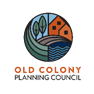 OLD COLONY PLANNING COUNCIL’S SUGGESTED
GOALS & OBJECTIVES FOR AVON’S
OPEN SPACE & RECREATION PLAN Rev. 10/26/2021
CATEGORY           GOALS                          OBJECTIVE              ACTION and RESPONSIBLE DEPT.
Develop funding sources to uphold the level of maintenance and staff if feasible to ensure those significant capital investments in open space during the last decade are sustained.
Work with Park and Recreation and Open Space Committee and advocacy groups to advocate for appropriate levels of funding.  Conservation Commission.


Strengthen ties to the public health community in support of funding.  Conservation Commission, Health Department.
Maintain or increase funds designated for the ongoing maintenance and management of open spaces.
Financing Open Space Initiatives
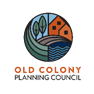 OLD COLONY PLANNING COUNCIL’S SUGGESTED
GOALS & OBJECTIVES FOR AVON’S
OPEN SPACE & RECREATION PLAN Rev. 10/26/2021
CATEGORY           GOALS                          OBJECTIVE                ACTION and RESPONSIBLE DEPT.
Educate the public about plant and animal biodiversity and its value. Conservation Commission. 

Promote stewardship of native plants and animals. Conservation Commission. 

Discourage and eradicate non-native invasive plant species and encourage the planting of native species on Town-owned properties. Conservation Commission.
Devise policies and programs that promote and protect plan and animal biodiversity.

Evaluate medium and long-term effects of climate change on habitat and biodiversity.
Improve ecological habitats.
Preserve, restore, and create habitat for native wildlife and plants, Reduce Human-Wildlife Conflicts, Identify and Protect Wildlife Corridors.
Habitat and Wildlife
Coordinate with climate change groups and organizations to identify impacts significant to the community.  Conservation Commission, Select Board.
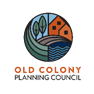 OLD COLONY PLANNING COUNCIL’S SUGGESTED
GOALS & OBJECTIVES FOR AVON’S
OPEN SPACE & RECREATION PLAN Rev. 10/26/2021
CATEGORY           GOALS                          OBJECTIVE                ACTION and RESPONSIBLE DEPT.
Implement the municipal policy for wildlife management.
Promote best practices to reduce wildlife incursions in developed areas and neighborhoods.
 
Educate the public about best practices to reduce interactions and conflicts with wildlife.
Develop talking points, Q and A, and other materials to post on the Town website.  Conservation Commission, Park, and Recreation, Open Space Committee.
Preserve, restore, and create habitat for native wildlife and plants, Reduce Human-Wildlife Conflicts, Identify, and Protect Wildlife Corridors.
Habitat and Wildlife
At appropriate speaking events and outreach events, share materials and information.  Conservation Commission, Park, and Recreation.
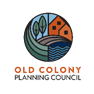 OLD COLONY PLANNING COUNCIL’S SUGGESTED
GOALS & OBJECTIVES FOR AVON’S
OPEN SPACE & RECREATION PLAN Rev. 10/26/2021
CATEGORY           GOALS                          OBJECTIVE             ACTION and RESPONSIBLE DEPT.
Work with the IT Department to identify possible wildlife corridors using Geographic Information Systems (GIS).  Consult with RPA for a drone fly-over of identified corridors.  Conservation Commission, IT, Open Space Committee.
Identify priority wildlife corridors using aerial photography and other tools. 

Identify connections between priority animal habitats.
Preserve, restore, and create habitat for native wildlife and plants, Reduce Human-Wildlife Conflicts, Identify, and Protect Wildlife Corridors.
Habitat and Wildlife
Work with GIS Department, Tree Warden, and other town officials and departments to identify animal habitat. Conservation Commission, Parks and Recreation Commission, Open Space Committee.
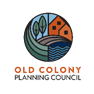 OLD COLONY PLANNING COUNCIL’S SUGGESTED
GOALS & OBJECTIVES FOR AVON’S
OPEN SPACE & RECREATION PLAN Rev. 10/26/2021
CATEGORY           GOALS                          OBJECTIVE              ACTION and RESPONSIBLE DEPT.
Identify connections between priority animal habitats.
Identify links between habitat areas. Conservation Commission, Park, and Recreation Commission, Open Space Committee.  

Prioritize protection of lands within existing wildlife corridors and with unique environmental features. Open Space Committee, Conservation Committee.
Preserve, restore, and create habitat for native wildlife and plants, Reduce Human-Wildlife Conflicts, Identify, and Protect Wildlife Corridors.
Identify opportunities to link protection wildlife corridors to other open space interests and larger community planning processes.
Habitat and Wildlife
Ensure mapping and knowledge of habitat areas and linkages are discussed in broad community planning efforts.  Engineering/DPW, Conservation Commission, Park and Recreation Commission, Open Space Committee, IT Dept.
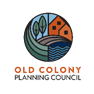 OLD COLONY PLANNING COUNCIL’S SUGGESTED
GOALS & OBJECTIVES FOR AVON’S
OPEN SPACE & RECREATION PLAN Rev. 10/26/2021
CATEGORY           GOALS                          OBJECTIVE              ACTION and RESPONSIBLE DEPT.
Provide a safe and well-maintained public space for off-leash dogs, including potentially allowing dogs off-leash at specific locations during specified time frames. Recreation Committee. 

Provide additional recreation opportunities and programming for seniors, such as a pickleball court. Park and Recreation Department. 

Provide additional birdwatching and wildlife-viewing areas and enhance public knowledge of and access to existing areas, such as at DeMarco Park.  Park and Recreation Dept.
Provide a diversified selection of year-round recreational programs for residents of all ages, incomes, and abilities.
Park and
Recreation
Lands
Provide a range of recreational opportunities for all.
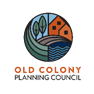 OLD COLONY PLANNING COUNCIL’S SUGGESTED
GOALS & OBJECTIVES FOR AVON’S
OPEN SPACE & RECREATION PLAN Rev. 10/26/2021
CATEGORY           GOALS                          OBJECTIVE             ACTION and RESPONSIBLE DEPT.
Evaluate and review, if appropriate, the development of a water play feature. Park and Recreation Department.
Provide a diversified selection of year-round recreational programs for residents of all ages, incomes, and abilities.
Park and
Recreation
Lands
Provide a range of recreational opportunities for all.
Evaluate and review, if appropriate, the development of “natural play” or “adventure play” areas. Park and Recreation.

Evaluate and review, if appropriate, the development of a multi-use path through Town.  Select Board, Engineering/DPW, Planning Board, Building Dept.
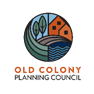 OLD COLONY PLANNING COUNCIL’S SUGGESTED
GOALS & OBJECTIVES FOR AVON’S
OPEN SPACE & RECREATION PLAN Rev. 10/26/2021
CATEGORY           GOALS                          OBJECTIVE              ACTION and RESPONSIBLE DEPT.
Identify rights-of-ways and public easements that can be linked to the existing trail system.  Conservation Commission, Engineering/DPW. 

Promote and establish safe bike routes (including protected bike lanes where feasible and shared roadway signs) on town roads.  Engineering/DPW, Planning Board, Conservation Commission. 

Sponsor group hikes and evaluate interest in recurring group hikes.  Open Space Committee, Conservation Commission.
Provide a diversified selection of year-round recreational programs for residents of all ages, incomes, and abilities.
Park and
Recreation
Lands
Provide a range of recreational opportunities for all.
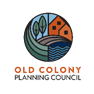 OLD COLONY PLANNING COUNCIL’S SUGGESTED
GOALS & OBJECTIVES FOR AVON’S
OPEN SPACE & RECREATION PLAN Rev. 10/26/2021
CATEGORY           GOALS                          OBJECTIVE               ACTION and RESPONSIBLE DEPT.
Integrate passive recreation opportunities found in the Town’s conservation areas and open spaces into recreation activities sponsored by Park and Recreation Commission. Park and Recreation, Open Space Committee.
Provide a diversified selection of year-round recreational programs for residents of all ages, incomes, and abilities.
Park and
Recreation
Lands
Provide a range of recreational opportunities for all.
Support development of neighborhood parks and playgrounds. Select Board, Planning Board, Board of Health, Park and Recreation.
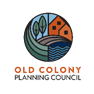 OLD COLONY PLANNING COUNCIL’S SUGGESTED
GOALS & OBJECTIVES FOR AVON’S
OPEN SPACE & RECREATION PLAN Rev. 10/26/2021
CATEGORY           GOALS                          OBJECTIVE             ACTION and RESPONSIBLE DEPT.
Update town-wide open space and trail maps and provide them online and in print.  Place at strategic locations in town.  Open Space Committee, Conservation Commission. 
 
Sponsor trail walks and canoe or bicycle trips to introduce people to the available opportunities.  Open Space Committee, Conservation Commission.  

Optimize cross-promotion of events among the open space and trails related organizations in town.  Open Space Committee.
Increase awareness, appreciation, and use of the town’s open spaces, trails, natural resources, and recreational opportunities.
Use marketing tools to publicize the location, amenities, and availability of open spaces.
Park and
Recreation
Lands
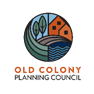 OLD COLONY PLANNING COUNCIL’S SUGGESTED
GOALS & OBJECTIVES FOR AVON’S
OPEN SPACE & RECREATION PLAN Rev. 10/26/2021
CATEGORY           GOALS                          OBJECTIVE                ACTION and RESPONSBILE DEPT.
Consider joining the “10-Minute Walk Campaign” to commit to ensuring all residents are within a 10-minute walk to an open space/park.  Open Space Committee, Park and Recreation.
Use marketing tools to publicize the location, amenities, and availability of open spaces.
Increase awareness, appreciation, and use of the town’s open spaces, trails, natural resources, and recreational opportunities.
Create a fully inclusive park and playground. Park and Recreation, Engineering/DPW. 

Indicate accessibility levels in brochures, maps, and other public materials and provide them online and in print. Park and Recreation, Open Space Committee.  

Improve 1-2 trails to be more mobility-impaired accessible (flat, stable walking surface).  Open Space Committee, Park and Recreation, Engineering/DPW.
Park and
Recreation
Lands
Promote universal access for trails, recreation facilities, and conservation areas.
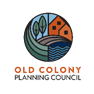 OLD COLONY PLANNING COUNCIL’S SUGGESTED
GOALS & OBJECTIVES FOR AVON’S
OPEN SPACE & RECREATION PLAN Rev. 10/26/2021
CATEGORY           GOALS                          OBJECTIVE               ACTION and RESPONSIBLE DEPT.
Review the 2001 Master Plan and ensure that ongoing activities are consistent with the recommendations of this plan.  Planning Board.  

Ensure that any future Master Plan updates ensure that activities are consistent with the recommendations of this plan.  Conservation Commission, Planning Board, Parks and Recreation, Open Space Committee, Master Plan Committee.
Ensure comprehensive planning for open space recreational use.


Expand the properties available for active and passive recreational use.
Maintain, refurbish, and expand lands for park and recreational use.
Park and
Recreation
Lands
Identify properties with Conservation Restrictions or other mechanisms to allow public access and identify on the town website.  Conservation Commission, Parks and Recreation, Open Space Committee.
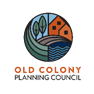 OLD COLONY PLANNING COUNCIL’S SUGGESTED
GOALS & OBJECTIVES FOR AVON’S
OPEN SPACE & RECREATION PLAN Rev. 10/26/2021
CATEGORY           GOALS                          OBJECTIVE              ACTION and RESPONSIBLE DEPT.
Add properties to the park system that specifically serve the needs of passive recreation.  Parks and Recreation, Open Space Committee. 

Explore use of utility easements and paper streets for trails. Conservation Commission, Open Space Committee, Engineering/DPW. 

Develop and implement trail construction standards, including marking, bridges, signage, walkways, and surfaces.  Conservation Commission, Open Space Committee, Engineering/DPW.
Expand the properties available for active and passive recreational use.
Maintain, refurbish, and expand lands for park and recreational use.
Park and
Recreation
Lands
Restore and refurbish the Town’s parks.
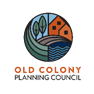 OLD COLONY PLANNING COUNCIL’S SUGGESTED
GOALS & OBJECTIVES FOR AVON’S
OPEN SPACE & RECREATION PLAN Rev. 10/26/2021
CATEGORY           GOALS                          OBJECTIVE              ACTION and RESPONSIBLE DEPT.
Formalize volunteer opportunities program through the Parks and Recreation and Open Space Committee. Conservation Commission, Park and Recreation. 

Implement offsite wayfinding signs to trails, kiosks at trailheads, pet waste bag dispensers. Conservation Commission, Open Space Committee, Engineering/DPW.
• Expand on opportunities for institutions and individuals to help care for the Town’s open spaces.
Maintain, refurbish, and expand lands for park and recreational use.
Park and
Recreation
Lands
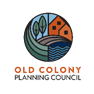 OLD COLONY PLANNING COUNCIL’S SUGGESTED
GOALS & OBJECTIVES FOR AVON’S
OPEN SPACE & RECREATION PLAN Rev. 10/26/2021
CATEGORY           GOALS                          OBJECTIVE               ACTION and RESPONSIBLE DEPT.
Work with the Engineering/DPW to implement the Stormwater By-Law.  Conservation Commission, Planning Board, Engineering/DPW.
Use technologies and Best Management Practices that meet new regulations and support additional community and open space goals.
Continue to implement the Stormwater Management Program and complying with Stormwater Management Regulations
Work with the Engineering/DPW to identify opportunities for green infrastructure and stormwater practices that support open space goals.  Parks and Recreation, Conservation Commission, Engineering/DPW.  

Install three (3) new simple green infrastructure projects on Town-owned lands to be used as an environmental outreach tool to show how natural and nature-based solutions could manage stormwater. Conservation Commission, Engineering/DPW.
Watersheds
and
Infrastructure
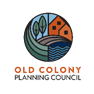 OLD COLONY PLANNING COUNCIL’S SUGGESTED
GOALS & OBJECTIVES FOR AVON’S
OPEN SPACE & RECREATION PLAN Rev. 10/26/2021
CATEGORY           GOALS                          OBJECTIVE               ACTION and RESPONSIBLE DEPT.
Use technologies and Best Management Practices that meet new regulations and support additional community and open space goals.
Seek funding opportunities, including federal and state grants, to allow the construction of demonstration and pilot projects. Conservation Commission, Engineering/DPW.
Continue to implement the Stormwater Management Program and complying with Stormwater Management Regulations
Watersheds
and
Infrastructure
Convene a task force to consider stormwater funding needs and potential revenue sources, including possible stormwater fees or utility. Conservation Commission, Water Commission, Engineering/DPW.
Develop Green Street guidelines to reduce runoff and pollution from streets.
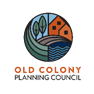 OLD COLONY PLANNING COUNCIL’S SUGGESTED
GOALS & OBJECTIVES FOR AVON’S
OPEN SPACE & RECREATION PLAN Rev. 10/26/2021
CATEGORY           GOALS                          OBJECTIVE            ACTION and RESPONSIBLE DEPT.
Work with the Engineering/DPW to develop a list of possible technologies to consider with new projects.  Conservation Commission, Planning Board, Engineering/DPW.  

Consider reconstruction of infrastructure in high-priority locations. Conservation Commission, Engineering/DPW, Planning Board.
Continue to implement the Stormwater Management Program and complying with Stormwater Management Regulations
Identify locations for green infrastructure.
Watersheds
and
Infrastructure
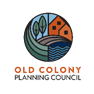 OLD COLONY PLANNING COUNCIL’S SUGGESTED
GOALS & OBJECTIVES FOR AVON’S
OPEN SPACE & RECREATION PLAN Rev. 10/26/2021
CATEGORY           GOALS                          OBJECTIVE              ACTION and RESPONSIBLE DEPT.
Consider requirements in stormwater permits for green streets and complete streets. Conservation Commission, Planning Board, Engineering/DPW.
Continue to implement the Stormwater Management Program and complying with Stormwater Management Regulations
Identify locations for green infrastructure.
Promote Low Impact Development strategies and green infrastructure for cost-effective and sustainable stormwater management.  Planning Board, Engineering/DPW, Conservation Commission.
Watersheds
and
Infrastructure
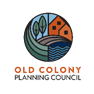 OLD COLONY PLANNING COUNCIL’S SUGGESTED
GOALS & OBJECTIVES FOR AVON’S
OPEN SPACE & RECREATION PLAN Rev. 10/26/2021
CATEGORY           GOALS                          OBJECTIVE              ACTION and RESPONSIBLE DEPT.
Ensure that all Town projects consider opportunities for adding vegetation, enhancing greenways, and improving open space.
Establish protocols with the appropriate Town department to ensure all available opportunities for enhancing greenways are examined as part of a design review or RFP (Request for Proposals) process. Conservation Commission, Building Department, Engineering/DPW, Planning Board, Climate Action Committee.
Manage town projects to allow improvements to exist greenways when possible and seek opportunities for new greenways.
Watersheds
and
Infrastructure
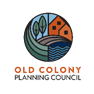 OLD COLONY PLANNING COUNCIL’S SUGGESTED
GOALS & OBJECTIVES FOR AVON’S
OPEN SPACE & RECREATION PLAN Rev. 10/26/2021
CATEGORY           GOALS                          OBJECTIVE               ACTION and RESPONSIBLE DEPT.
Develop metrics to quantify pros and cons of green infrastructure actions including cost benefits.
Manage town projects to allow improvements to exist greenways when possible and seek opportunities for new greenways.
Review the most current data on relevant projects with similar parameters.  Engineering/DPW, Conservation Commission, Planning Board, Building Department.
Watersheds
and
Infrastructure